Hashing Functions
Welcome to the labs!
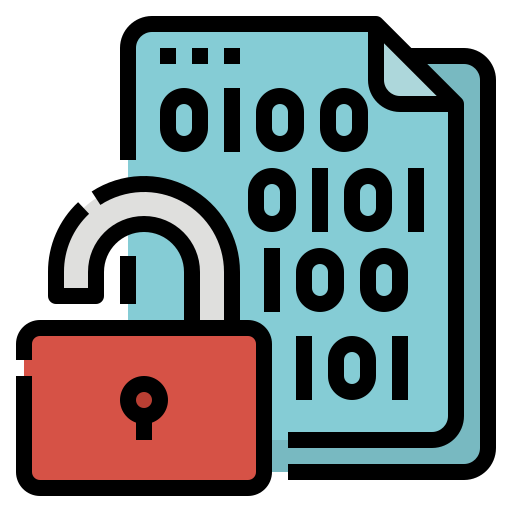 Welcome to the Labs
Who are the tutors?
Who are you?
People Bingo
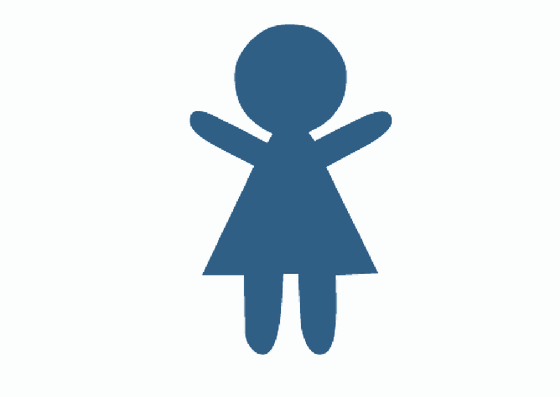 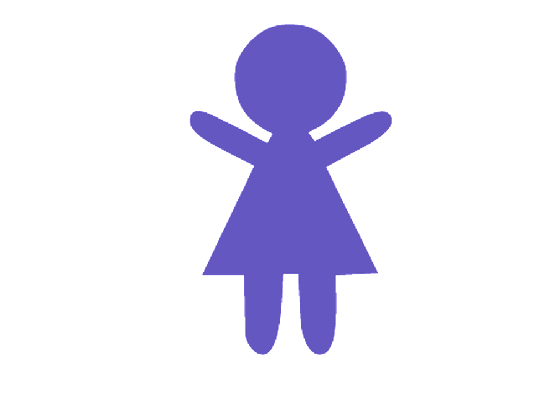 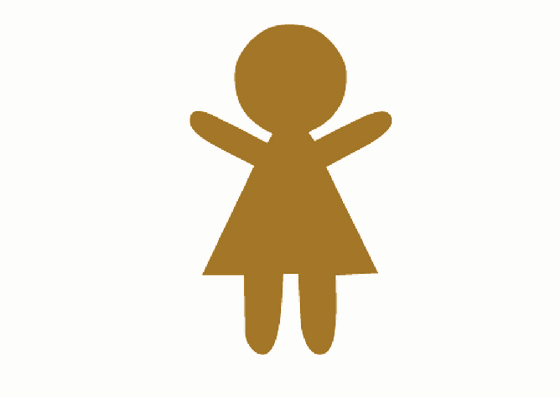 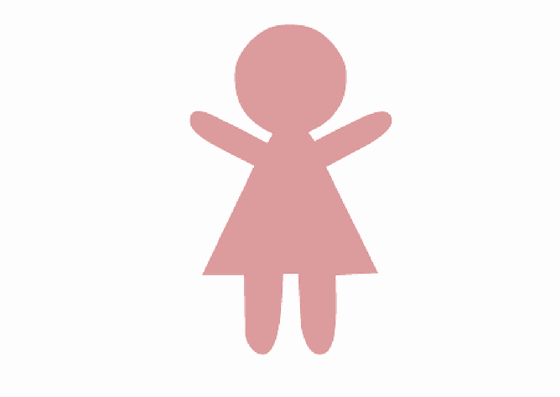 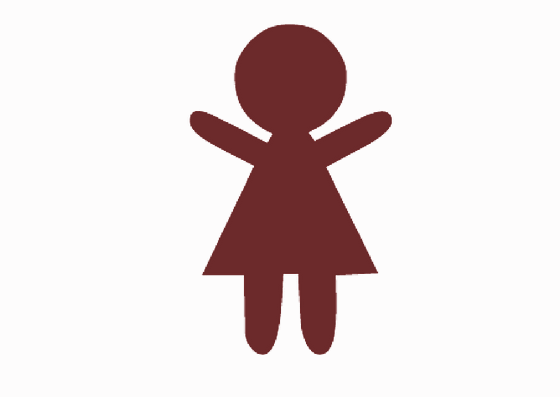 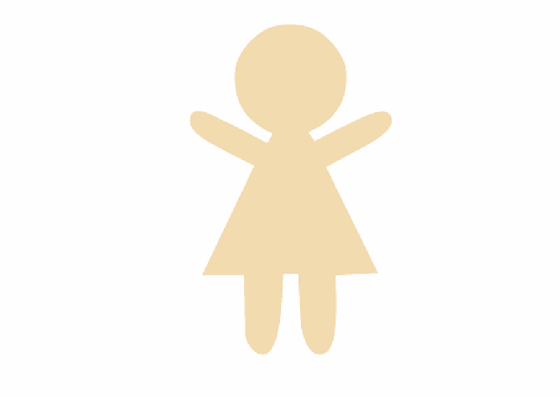 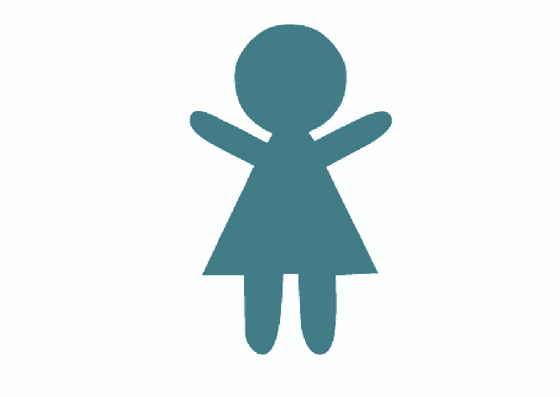 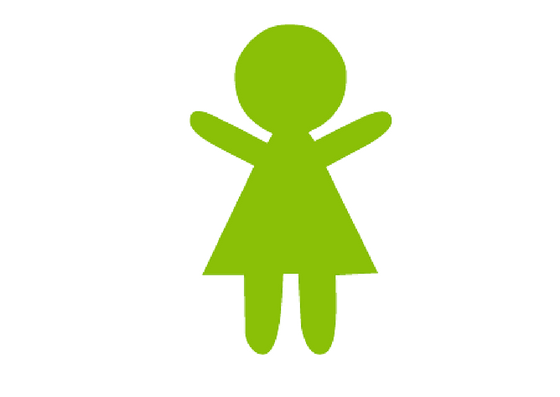 Tell us you’re here!
Click on the 
End of Day Survey 
and fill it in now!
Password Cracker!
Today’s project!
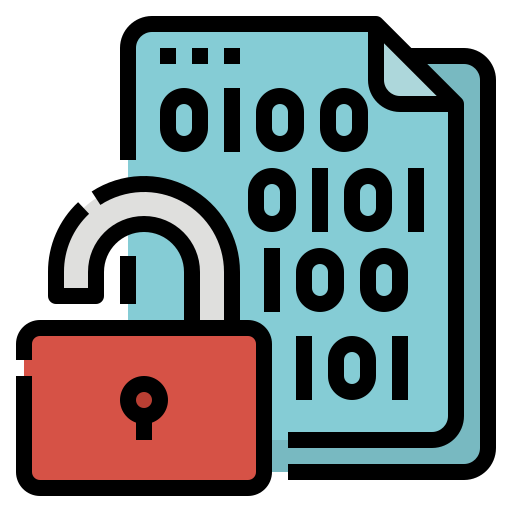 Using the workbook!
The workbooks will help you put your project together! 
Each Part of the workbook is made of tasks!
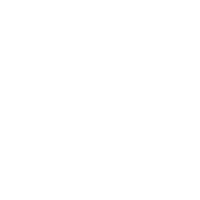 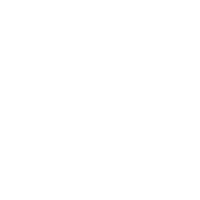 Tasks - The parts of your project

Follow the tasks in order to make the project!
Hints - Helpers for your tasks!

Stuck on a task, we might have given you a hint to help you figure it out!The hints have unrelated examples, or tips. Don’t copy and paste in the code, you’ll end up with something CRAZY!
Using the workbook!
The workbooks will help you put your project together! 
Check off before you move on from a Part! Do some bonuses while you wait!
Checklist - Am I done yet?

Make sure you can tick off every box in this section before you go to the next Part.
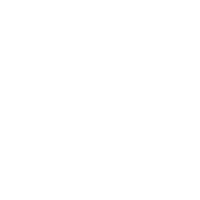 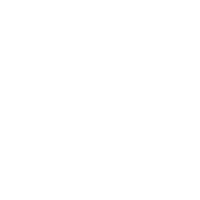 Lecture Markers
This tells you you’ll find out how to do things for this section during the names lecture.
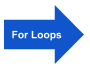 Bonus Activities
Stuck waiting at a lecture marker?
Try a purple bonus. They add extra functionality to your project along the way.
Rainbow Tables
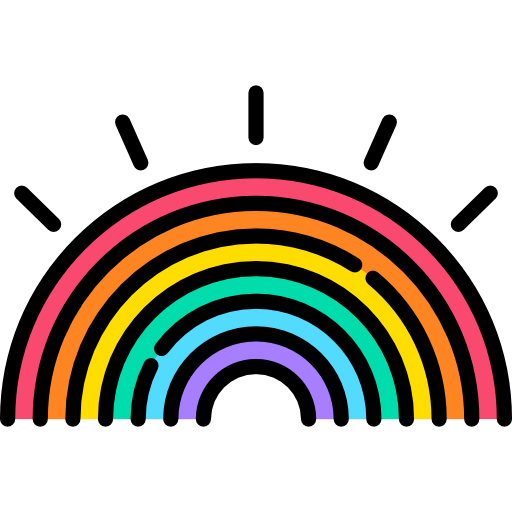 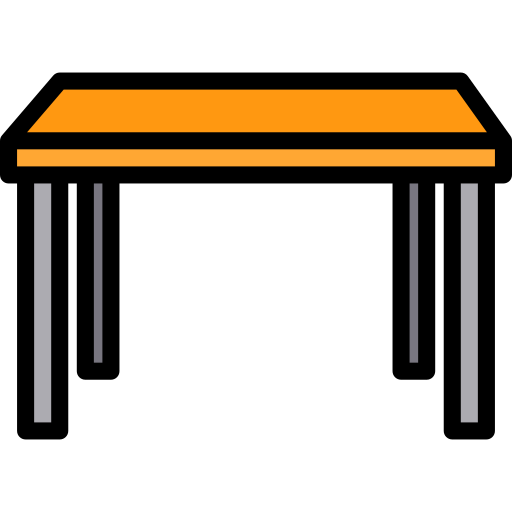 What is a Rainbow Table?
How can we figure out a password?

Remember that we can not work backwards 
from a hash because they are irreversible

But every unique string gives a unique hash
(e.g. if you hash ‘apple’ it will always give the same hash)

What if we work forwards instead?
We could guess the password!
What is a Rainbow Table?
Plaintext password = 'apple'   


hashed password = b’\x1f8p\xbe'OlI\xb3\xe3\x1a\x0cg(\x95\x7f’
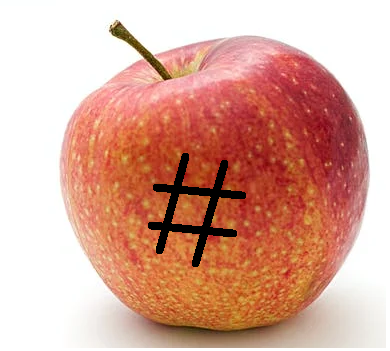 What is a Rainbow Table?
We can make a lot of guesses!

A rainbow table is a collection of a lot of possible passwords
and their hashes

It makes sense to use the most common passwords in the table
This will help you break into the most accounts!

Rainbow tables show you “the entire spectrum of possibilities”.



https://stackoverflow.com/questions/5051608/why-is-it-called-rainbow-table
Let's Crack a password
We've discovered a list of leaked password hashes.



Let's try and crack one of them with a rainbow table! 

What's the plaintext of 
b'\xe8\x07\xf1\xfc\xf8-\x13/\x9b\xb0\x18\xcag8\xa1\x9f'
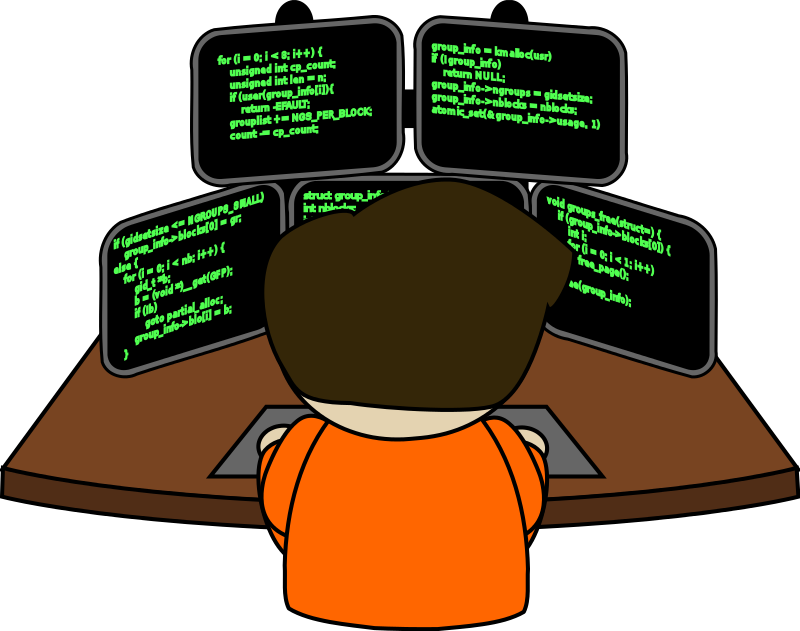 Our rainbow table
[Speaker Notes: Code to get hashvalues:import hashlib
plaintext="qwerty"plaintext_encoded=plaintext.encode()print(hashlib.md5(plaintext_encoded).digest())]
Let's Crack a password
Hash to crack:   b'\xe8\x07\xf1\xfc\xf8-\x13/\x9b\xb0\x18\xcag8\xa1\x9f'


Do these match?
Let's Crack a password
Hash to crack:   b'\xe8\x07\xf1\xfc\xf8-\x13/\x9b\xb0\x18\xcag8\xa1\x9f'


Do these match? No, let's try the next one
Let's Crack a password
Hash to crack:   b'\xe8\x07\xf1\xfc\xf8-\x13/\x9b\xb0\x18\xcag8\xa1\x9f'


Do these match?
Let's Crack a password
Hash to crack:   b'\xe8\x07\xf1\xfc\xf8-\x13/\x9b\xb0\x18\xcag8\xa1\x9f'


Do these match? No, let's try the next one
Let's Crack a password
Hash to crack:   b'\xe8\x07\xf1\xfc\xf8-\x13/\x9b\xb0\x18\xcag8\xa1\x9f'


Do these match?
Let's Crack a password
Hash to crack:   b'\xe8\x07\xf1\xfc\xf8-\x13/\x9b\xb0\x18\xcag8\xa1\x9f'


Do these match? No, let's try the next one.
Let's Crack a password
Hash to crack:   b'\xe8\x07\xf1\xfc\xf8-\x13/\x9b\xb0\x18\xcag8\xa1\x9f'


Do these match?
Let's Crack a password
Hash to crack:   b'\xe8\x07\xf1\xfc\xf8-\x13/\x9b\xb0\x18\xcag8\xa1\x9f'


Do these match? Yes! Now we can get the plaintext.
Let's Crack a password
Hash to crack:   b'\xe8\x07\xf1\xfc\xf8-\x13/\x9b\xb0\x18\xcag8\xa1\x9f'


Do these match? Yes! Now we can get the plaintext. It's 1234567890
Choosing passwords
Storing hashes for every single possible password 
would use up a lot of space.

So hackers usually only create rainbow tables 
with the most common passwords……

Which is why you shouldn't use common passwords. That would make your account very easy to get into.
Data Breaches
Stealing passwords is something criminals are always trying to do. These companies have had their users' passwords exposed online recently. How many of them do you use? 


Facebook	 (2019) 		533 million users
Linkedin 	 (2021) 		700 million users
Twitter 	 (2018) 		330 million users
Uber 		 (2016) 		57 million users
Twitch		 (2021) 		7 million
Zoom 		 (2020) 		500,000
src: https://www.upguard.com/blog/biggest-data-breaches
Data Breaches
Stealing passwords is something criminals are always trying to do. These companies have had their users' passwords exposed online recently. How many of them do you use? 


Facebook	 (2019) 		533 million users
Linkedin 	 (2021) 		700 million users
Twitter 	 (2018) 		330 million users
Uber 		 (2016) 		57 million users
Twitch		 (2021) 		7 million
Zoom 		 (2020) 		500,000
Imagine how easy it would be to hack into your accounts if they all used the same password!
src: https://www.upguard.com/blog/biggest-data-breaches
Project Time!
Now that you've learnt all about rainbow tables!

Let’s put what we learnt into our project
Try to do Part 0
of workbook 2!

 The tutors will be around to help!
Files and For Loops
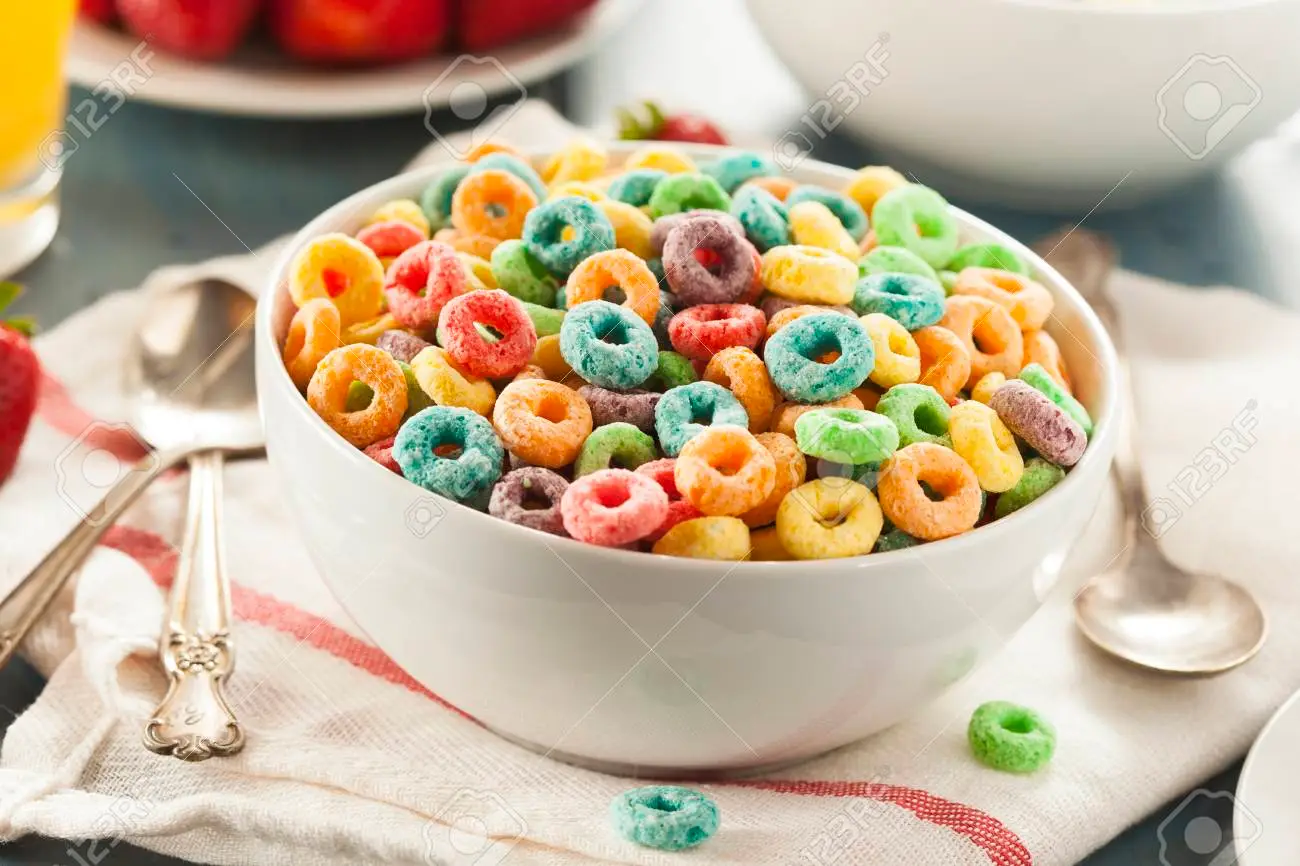 Opening files!
We can store information inside files.
Then we can use these files in our code!

To get access to the stuff inside a file in python, we need to open it!
(That doesn’t mean clicking on the little icon)

for line in open(“test.txt”):
    print(line)


Important: The file needs to be in the same place as your code
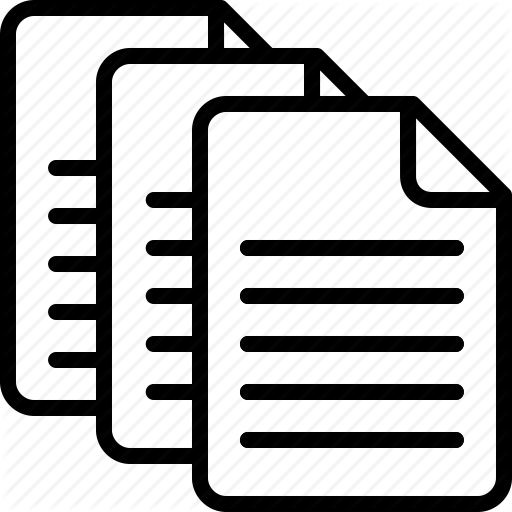 Opening Files
Let’s break that code down a bit!

for line in open(“test.txt”):
    print(line)
This bit is called a for loop, we’ll learn about that in the next few slides!
Opening Files
Let’s break that code down a bit!

for line in open(“test.txt”):
    print(line)
Over here is where we tell our code that we want to open the file!
This bit is called a for loop, we’ll learn about that in the next few slides!
Opening Files
Let’s break that code down a bit!

for line in open(“test.txt”):
    print(line)
Here is where we put the name of the file we want to open
Over here is where we tell our code that we want to open the file!
This bit is called a for loop, we’ll learn about that in the next few slides!
Opening Files
Let’s break that code down a bit!

for line in open(“test.txt”):
    print(line)
Here is where we put the name of the file we want to open
Over here is where we tell our code that we want to open the file!
This bit is called a for loop, we’ll learn about that in the next few slides!
Finally, this is what we want to do with each line of the file.
For Loops
For loops allow you to do something for each item in a group of things

There are many real world examples, like:
		          For each page in this book:
			           Read
	   	           For each chip in this bag of chips:
			            Eat
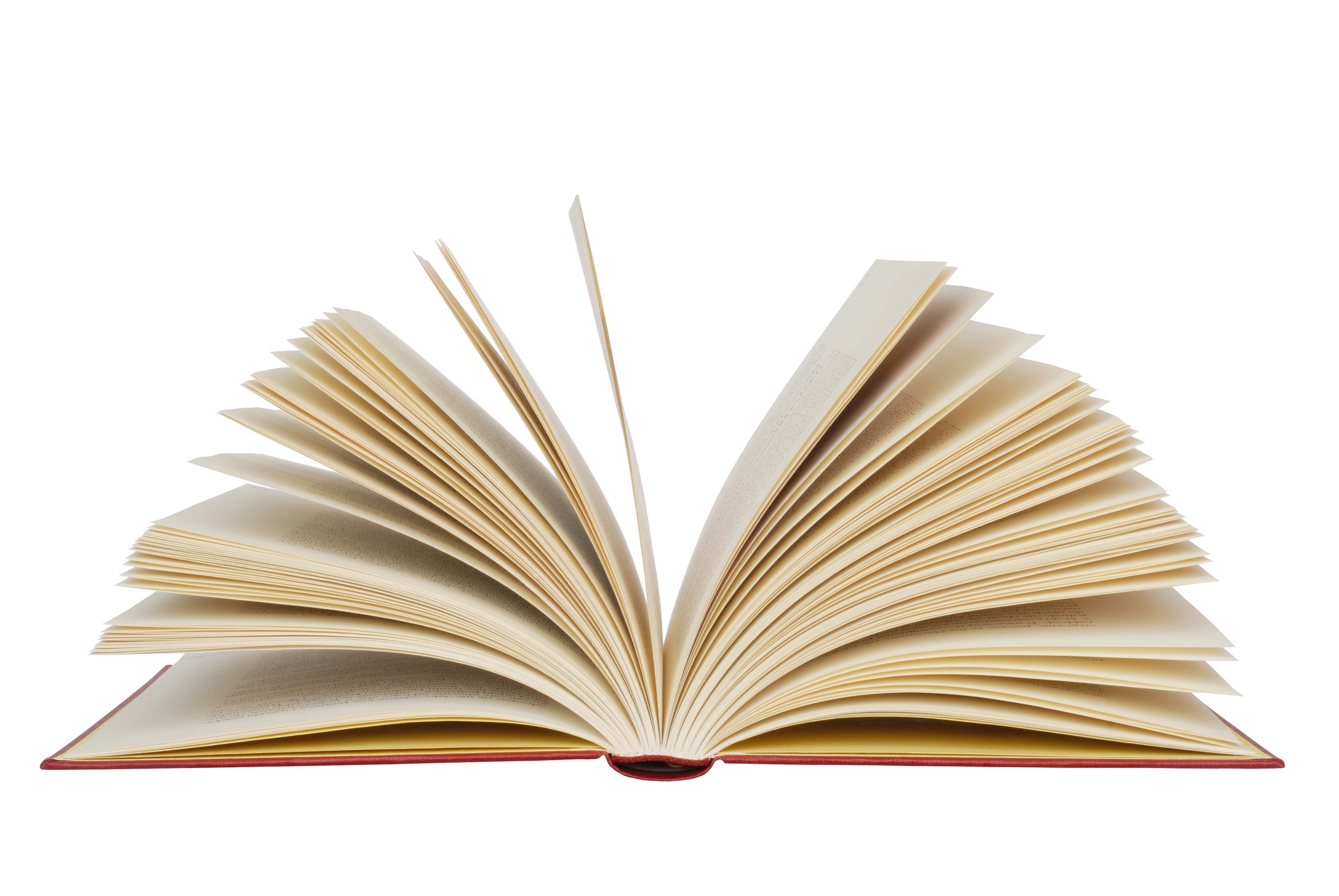 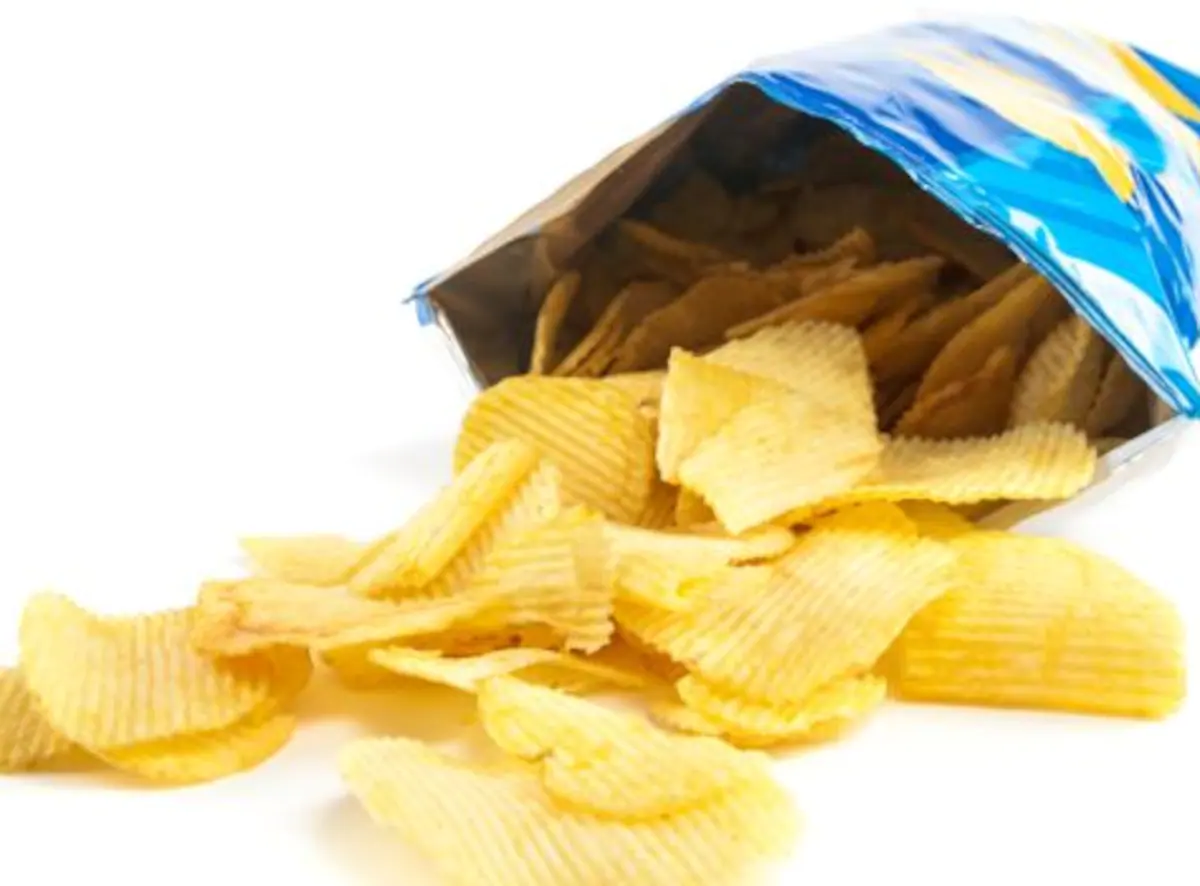 Reading line by line
My cat wrote this Haiku for me and I want my program to print out each line:
Wanna go outside.
Oh NO! Help I got outside!
Let me back inside!
Reading line by line
My cat wrote this Haiku for me and I want my program to print out each line:
Wanna go outside.
Oh NO! Help I got outside!
Let me back inside!
We can use for loops to read individual lines of files
Reading line by line
My cat wrote this Haiku for me and I want my program to print out each line:
Wanna go outside.
Oh NO! Help I got outside!
Let me back inside!
We can use for loops to read individual lines of files
for line in open('haiku.txt'):
   print(line)
What do you think this will print?
Reading line by line
My cat wrote this Haiku for me and I want my program to print out each line:
Wanna go outside.
Oh NO! Help I got outside!
Let me back inside!
We can use for loops to read individual lines of files
for line in open('haiku.txt'):
   print(line)

Wanna go outside.Oh NO! Help! I got outside!Let me back inside!
But there are extra lines?
Chomping off the newline
The newline character is represented by '\n':
print('Hello\nWorld')HelloWorld


We can remove it from the lines we read with .strip()
x = 'abc\n'
x.strip()
'abc'
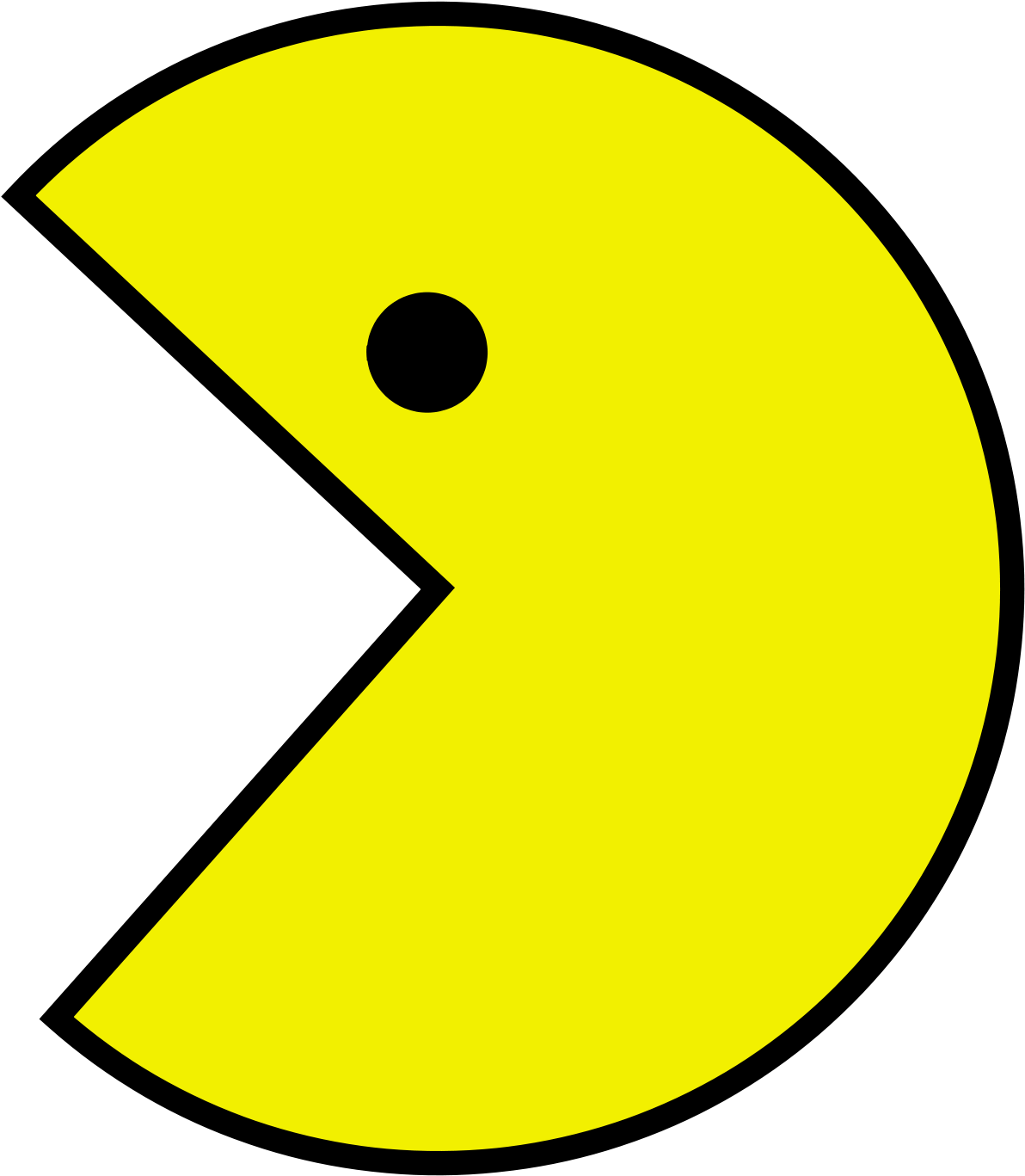 [Speaker Notes: The newline character is kept on the end of the lines by default when you read in a file.
You can cut it off with the dot strip method - probably the safest way - or you can slice the string to take off the last character.]
Reading and stripping!
for line in open('haiku.txt'):
    line = line.strip()
    print(line)

Wanna go outside.Oh NO! Help! I got outside!Let me back inside!

No extra lines!
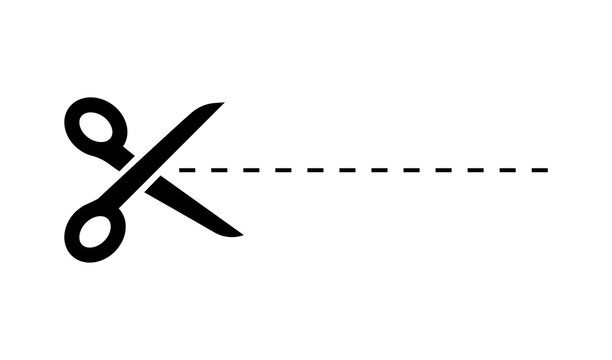 [Speaker Notes: Running through this again, you can see there's only one newline this time - the newline coming from the print statement.]
A missing file causes an error
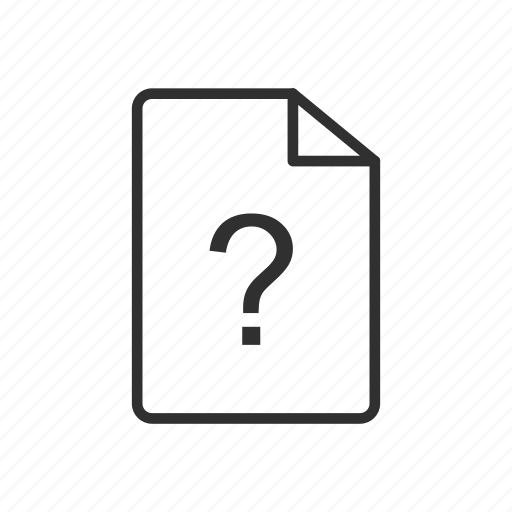 This is what happens if you try to open a file that doesn’t exist:

open('missing.txt')
Traceback (most recent call last):
File "<stdin>", line 1, in <module>
IOError: [Errno 2] No such file or directory: 'missing.txt'
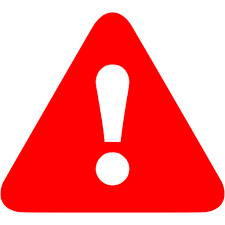 [Speaker Notes: You'll get an IOError if you try to open a file that apparently doesn't exist.
That might happen if you're trying to access a file that's not in the current directory.]
Project Time!
Now you know how to use for loops and files!

Try to do Part 1
of workbook 2!!

The tutors will be around to help!
Dictionaries
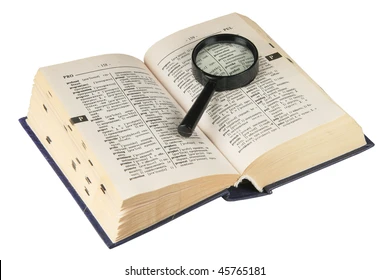 Dictionaries!
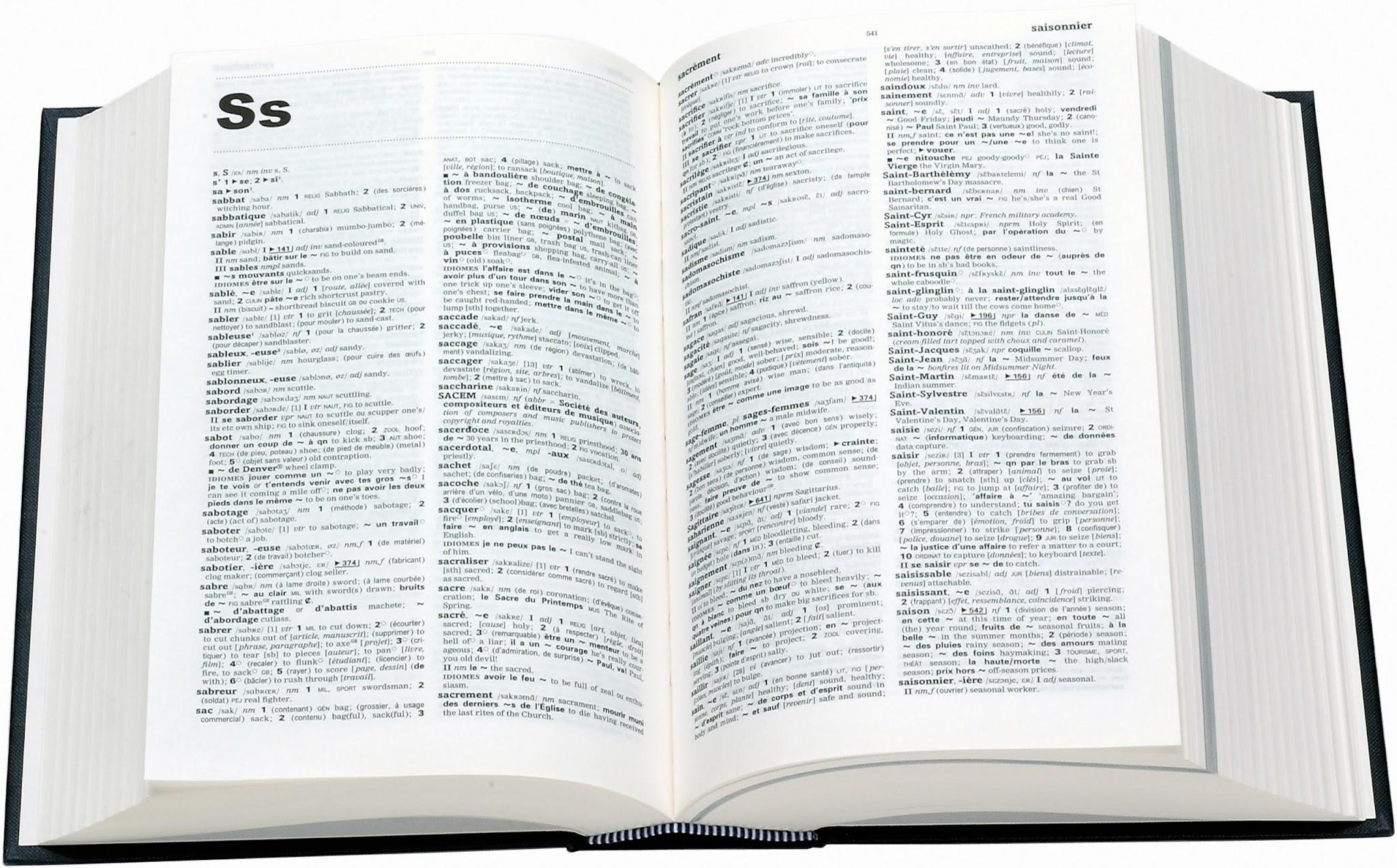 You know dictionaries!
They’re great at looking up thing by a word, not a position in a list!
Get backA greeting (salutation) said when meeting someone or acknowledging someone’s arrival or presence.
Look upHello
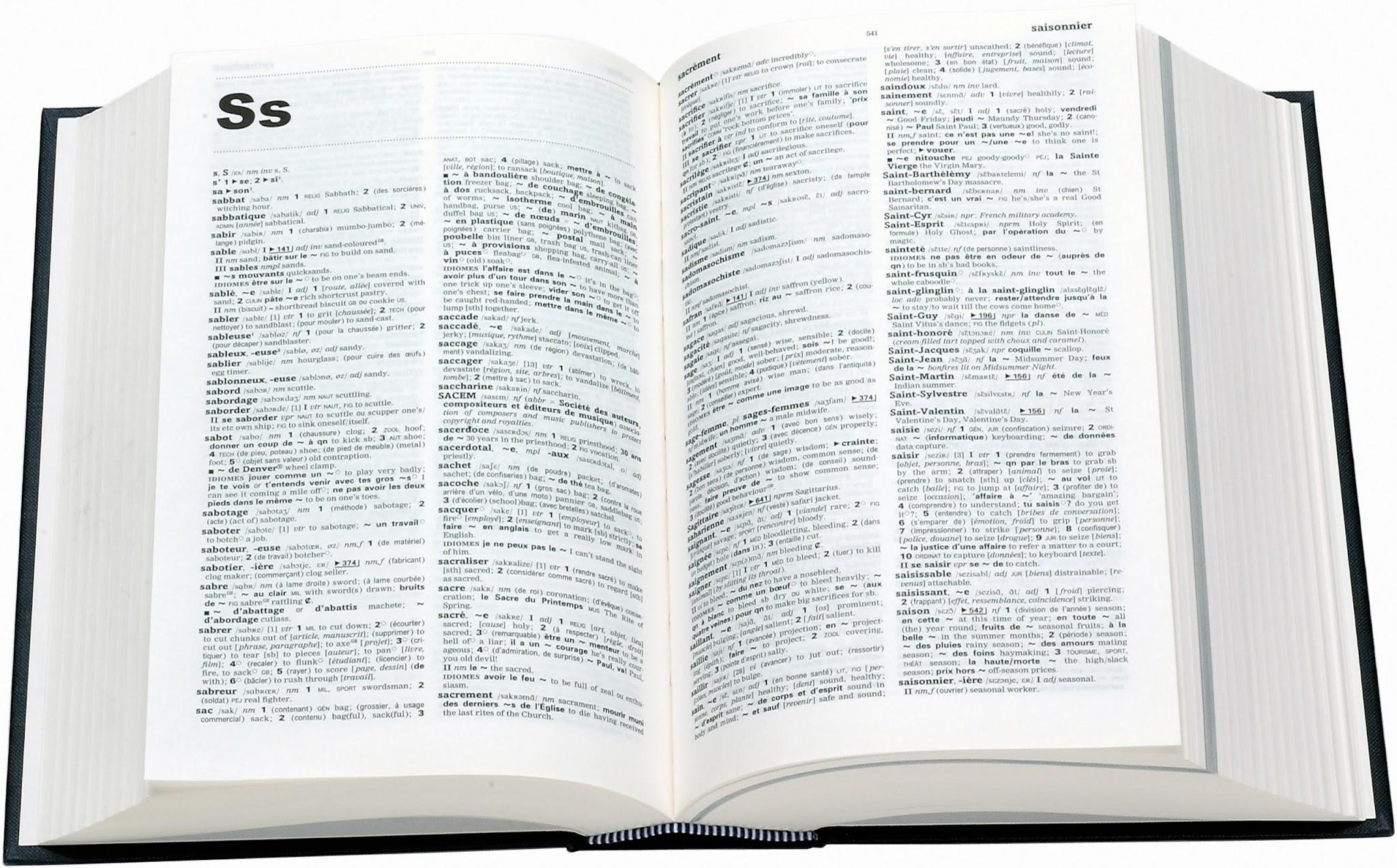 Looking it up!
There are lots of times we want to look something up!
Competition registration
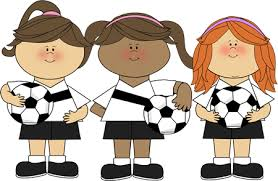 Team Name →  List of team members
Phone Book
Vending Machine
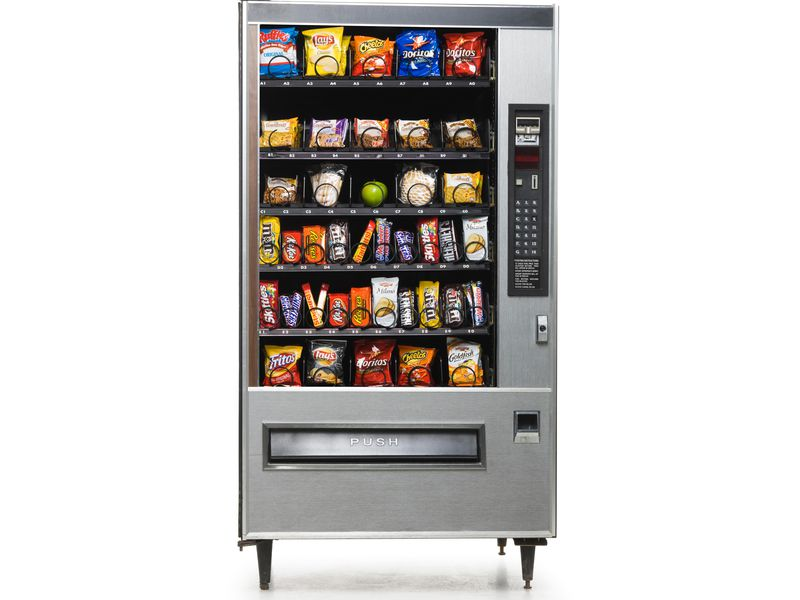 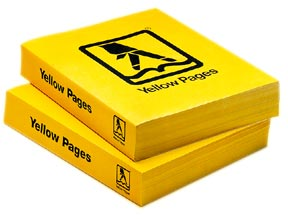 Name → Phone number
Treat Name →  Price
Looking it up!
Phone Book
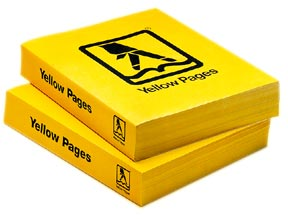 Name → Phone number
Value
Key
We can use a dictionary for anything with a key → value pattern!
[Speaker Notes: In programmer language
The “look up” part is called a KEY
The “get back” part is called a VALUE]
Dictionaries anatomy!
This is a python dictionary!










This dictionary has Alex, Caitlin and Emma’s phone numbers
Each pair is made up of a key and value
Stored in the variable phone_book
Made up of pairs of information
The pairs are separated by commas
phone_book = {"Alex": 111, "Caitlin": 222, "Emma": 333}
Has squiggly brackets
Keys and values are separated by a colon
Playing with dictionaries!
Let’s try using the phone book!
Let’s create the phonebook
   >>> phone_book = {
      "Alex": 111, "Caitlin": 222, "Emma": 333
   }

Let’s get Alex’s number from the phonebook. What will it be?
   >>> phone_book["Alex"]
Playing with dictionaries!
Let’s try using the phone book!
Let’s create the phonebook
   >>> phone_book = {
      "Alex": 111, "Caitlin": 222, "Emma": 333
   }

Let’s get Alex’s number from the phonebook. What will it be?
   >>> phone_book["Alex"]
   111
Updating our dictionaries!
Alex changed her number. Let’s update it! 
   >>> phone_book["Alex"] = 123
   >>> print(phone_book)


We met Rowena! Let’s add her to our phone book
   >>> phone_book["Rowena"] = 444
   >>> print(phone_book)
Updating our dictionaries!
Alex changed her number. Let’s update it!
   >>> phone_book["Alex"] = 123
   >>> print(phone_book)
   { "Alex": 123, "Caitlin": 222, "Emma": 333 }

We met Rowena! Let’s add her to our phone book
   >>> phone_book["Rowena"] = 444
   >>> print(phone_book)
Updating our dictionaries!
Alex changed her number. Let’s update it!
   >>> phone_book["Alex"] = 123
   >>> print(phone_book)
   { "Alex": 123, "Caitlin": 222, "Emma": 333 }

We met Rowena! Let’s add her to our phone book
   >>> phone_book["Rowena"] = 444
   >>> print(phone_book)
   { "Alex": 123, "Caitlin": 222, "Emma": 333, 
   "Rowena": 444 }
Project time!
You now know all about dictionaries! 
Let’s put what we learnt into our project
Try to do Part 2
of workbook 2!

 The tutors will be around to help!
Python Lists
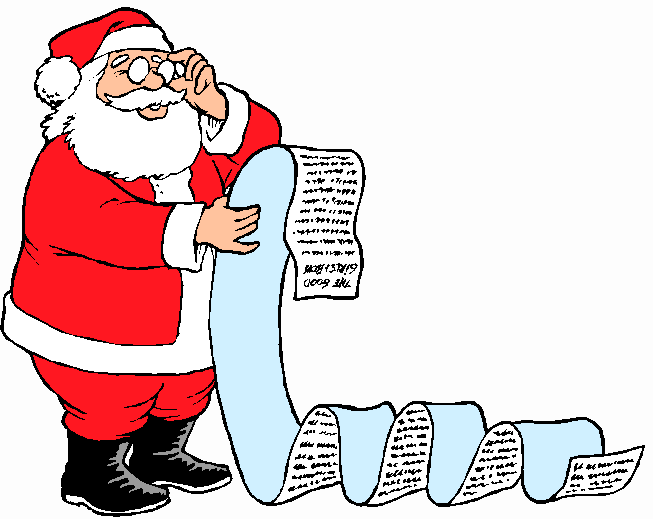 Lists can store multiple things
A list is an ordered group of related items, all stored in the same variable
>>> day1 = 'Monday'
>>> day2 = 'Tuesday'
>>> day3 = 'Wednesday'
>>> day4 = 'Thursday'
>>> day5 = 'Friday'
>>> day6 = 'Saturday'
>>> day7 = 'Sunday'
>>> days = ['Monday', 'Tuesday', 'Wednesday', 'Thursday', 'Friday', 'Saturday', 'Sunday']
Your Favourite Things!
>>> faves = [‘books', ‘butterfly', ‘chocolate', 'skateboard']





[   ,    ,    ,      ]
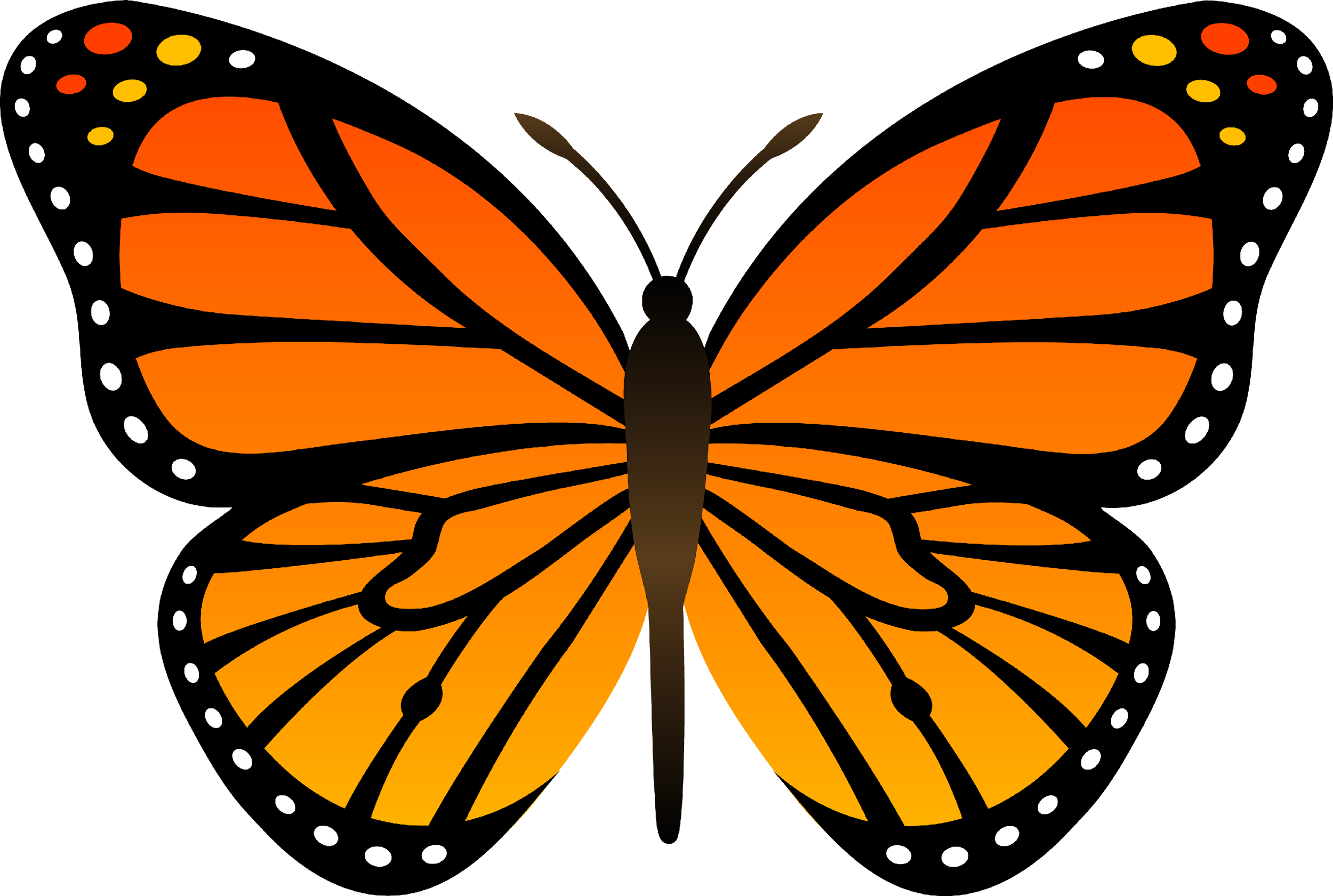 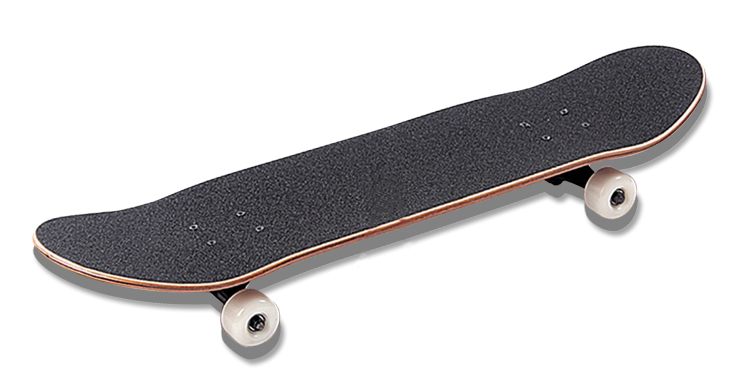 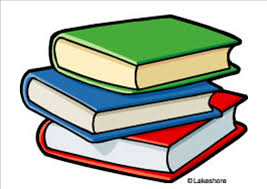 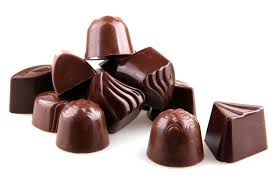 Accessing Lists!
The favourites list holds four strings in order.

We can count out the items using index numbers!


0				1					2					3


     	-4    			-3    				-2    				-1

Indices start from zero!
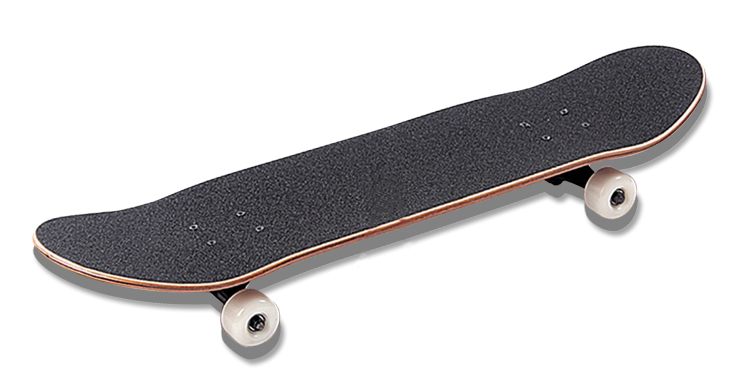 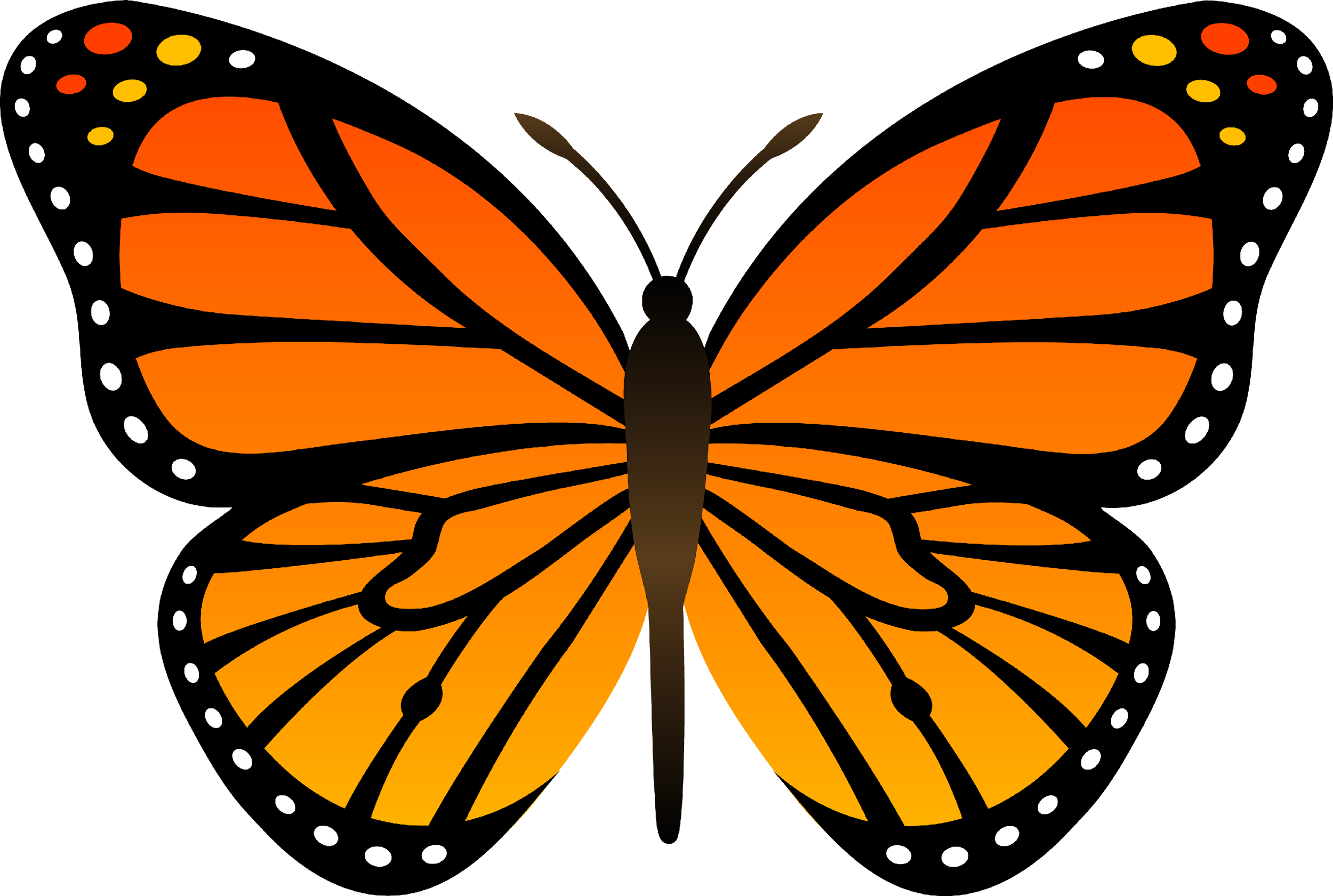 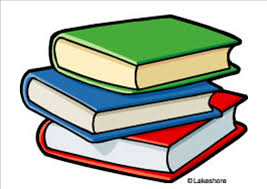 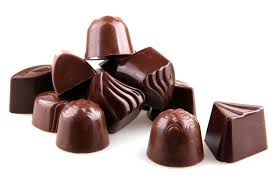 You can put (almost) anything into a list
You can have a list of integers
>>> primes = [1, 2, 3, 5, 11]

You can have lists with mixed integers and strings
>>> mixture = [1, 'two', 3, 4, 'five']


But this is almost never a good idea! You should be able to treat every element of the list the same way.
Falling off the edge
Python complains if you try to go past the end of a list


>>> faves = ['books', 'butterfly', 'chocolate', 'skateboard']
>>> faves[4]


Traceback (most recent call last):
File "<stdin>", line 1, in <module>
IndexError: list index out of range
Updating items!
We can also update things in a list:

>>> faves = ['books', 'butterfly', 'chocolate', 'skateboard']

>>> faves[1]
'Butterfly'

>>> faves[1] = 'new favourite'
>>> faves[1]
'new favourite'
Removing items!
We can remove items from the list if they’re no longer needed!

What if we decided that we didn’t like butterflies anymore?

 >>> faves.remove('butterfly')



 What does this list look like now?

  [    ,     ,       ]
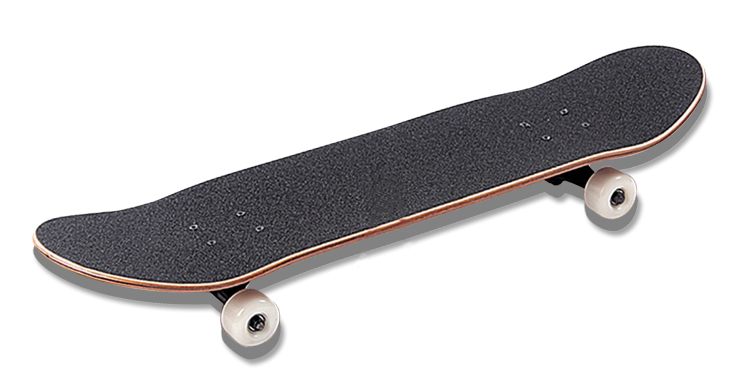 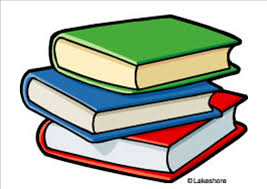 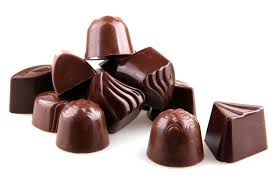 Looping over a list of ints
We can loop through a list:
numbers = [1, 2, 3, 4]
for i in numbers:
   print(i)
What’s going to happen?
Looping over a list of ints
We can loop through a list:
Each item of the list takes a turn at being the variable i
Do the body once for each item
We’re done when we run out of items!
numbers = [1, 2, 3, 4]
for i in numbers:
   print(i)
What’s going to happen?
>>> 1
>>> 2
>>> 3
>>> 4
How does it work??
Everything in the list gets to have a turn at being the fruit variable
fruits = ['apple', 'banana', 'mango']
for fruit in fruits:
   print('yummy ' + fruit)
Let’s set fruit to to the first thing in the list!
fruit is now 'apple'!
How does it work??
Everything in the list gets to have a turn at being the fruit variable
fruits = ['apple', 'banana', 'mango']
for fruit in fruits:
   print('yummy ' + fruit)
Let’s set fruit to to the first thing in the list!
fruit is now 'apple'!
print('yummy ' + fruit)
>>> Yummy apple
How does it work??
Everything in the list gets to have a turn at being the fruit variable
fruits = ['apple', 'banana', 'mango']
for fruit in fruits:
   print('yummy ' + fruit)
Let’s set fruit to to the first thing in the list!
fruit is now 'apple'!
print('yummy ' + fruit)
 We’re at the end of the loop body, back to the top!
>>> Yummy apple
How does it work??
Everything in the list gets to have a turn at being the fruit variable
fruits = ['apple', 'banana', 'mango']
for fruit in fruits:
   print('yummy ' + fruit)
Let’s set fruit to to the first thing in the list!
fruit is now 'apple'!
print('yummy ' + fruit)
 We’re at the end of the loop body, back to the top!

Let’s set fruit to to the next thing in the list!
fruit is now 'banana'!
>>> Yummy apple
How does it work??
Everything in the list gets to have a turn at being the fruit variable
fruits = ['apple', 'banana', 'mango']
for fruit in fruits:
   print('yummy ' + fruit)
Let’s set fruit to to the first thing in the list!
fruit is now 'apple'!
print('yummy ' + fruit)
 We’re at the end of the loop body, back to the top!

Let’s set fruit to to the next thing in the list!
fruit is now 'banana'!
print('yummy ' + fruit)
>>> Yummy apple
>>> Yummy banana
How does it work??
Everything in the list gets to have a turn at being the fruit variable
fruits = ['apple', 'banana', 'mango']
for fruit in fruits:
   print('yummy ' + fruit)
Let’s set fruit to to the first thing in the list!
fruit is now 'apple'!
print('yummy ' + fruit)
 We’re at the end of the loop body, back to the top!

Let’s set fruit to to the next thing in the list!
fruit is now 'banana'!
print('yummy ' + fruit)
Out of body, back to the top!
>>> Yummy apple
>>> Yummy banana
How does it work??
Everything in the list gets to have a turn at being the fruit variable
fruits = ['apple', 'banana', 'mango']
for fruit in fruits:
   print('yummy ' + fruit)
Let’s set fruit to to the first thing in the list!
fruit is now 'apple'!
print('yummy ' + fruit)
 We’re at the end of the loop body, back to the top!

Let’s set fruit to to the next thing in the list!
fruit is now 'banana'!
print('yummy ' + fruit)
Out of body, back to the top!

Let’s set fruit to to the next thing in the list!
fruit is now 'mango'!
print('yummy ' + fruit)
>>> Yummy apple
>>> Yummy banana
>>> Yummy mango
How does it work??
Everything in the list gets to have a turn at being the fruit variable
fruits = ['apple', 'banana', 'mango']
for fruit in fruits:
   print('yummy ' + fruit)
Let’s set fruit to to the first thing in the list!
fruit is now 'apple'!
print('yummy ' + fruit)
 We’re at the end of the loop body, back to the top!

Let’s set fruit to to the next thing in the list!
fruit is now 'banana'!
print('yummy ' + fruit)
Out of body, back to the top!

Let’s set fruit to to the next thing in the list!
fruit is now 'mango'!
print('yummy ' + fruit)
>>> Yummy apple
>>> Yummy banana
>>> Yummy mango
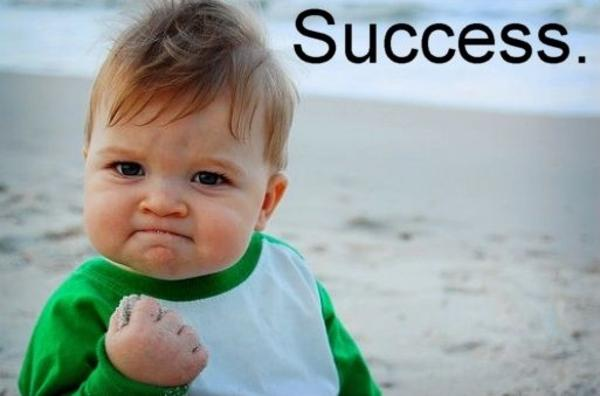 Project time!
Lists!
Let’s put what we learnt into our project
Try to do Parts 3 - 4
of workbook 2!

 The tutors will be around to help!